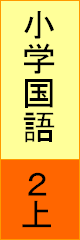 ８５ページ
うれしくなる言葉
元
げん
気
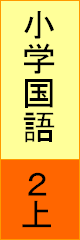 ８９ページ
みじかい言葉で
話し
合
あ
う
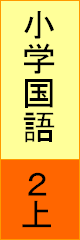 ９０ページ
まとめていうと
黒
くろ
まめ
細
こま
かく切る
分
二つに
わ
ける
Copyright (C) 2016 / 柏市教育委員会　 All Rights Reserved.